1
Lição de Programação EV3
Avançada
Curvas usando “Gyro”
Por Droids Robotics
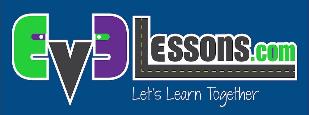 © 2015 EV3Lessons.com, Last edit 12/19/2015
2
Objetivos
Aprender o que é o atraso do “Gyro”
Aprender 2 maneiras de corrigir o atraso 
Entender por que é importante explorar soluções alternativas para um problema

Pré-requisitos: My Blocks com Entradas e Saídas, Data wires, Blocos Matemáticos, Laços
© 2015 EV3Lessons.com, Last edit 12/19/2015
3
Problema com o Gyro 2: Atraso
O que é atraso?
A leitura dos valores do sensor do gyro atrasa algumas vezes 
Quando a curva começa, o gyro leva algum tempo para começar a mudar
Esta lição apresenta uma maneiras de lidar com o atraso durante a curva: reduzindo a quantidade do ângulo que você gira para compensar o atraso
© 2015 EV3Lessons.com, Last edit 12/19/2015
4
Estágio 1: Curva Simples com Gyro
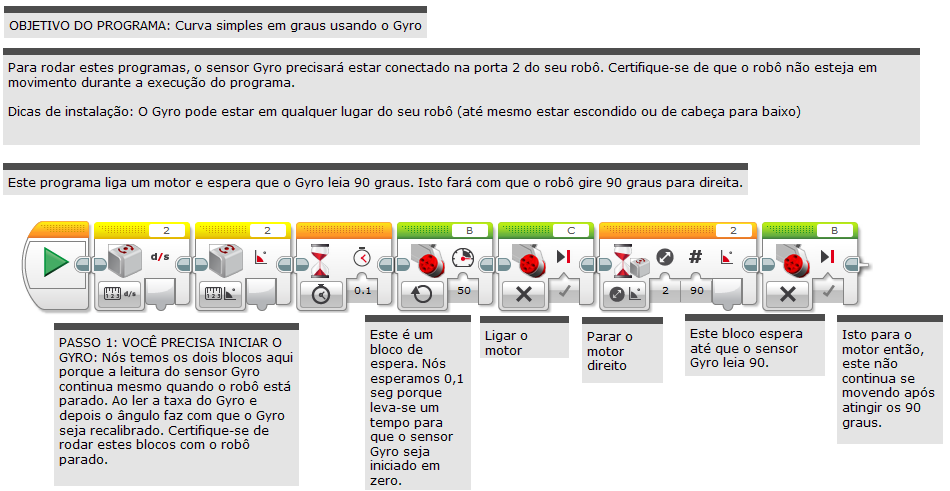 © 2015 EV3Lessons.com, Last edit 12/19/2015
5
Estágio 2: Lidando com o Atraso
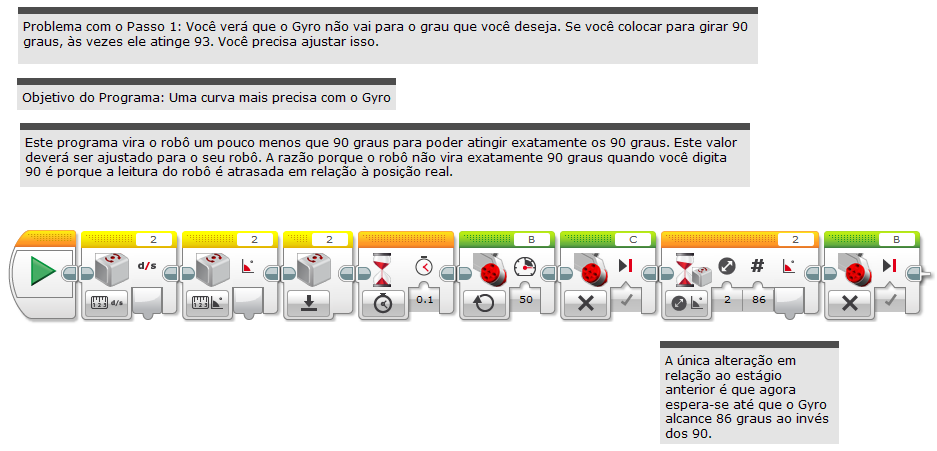 © 2015 EV3Lessons.com, Last edit 12/19/2015
6
Estágio 3: Construindo um My Block
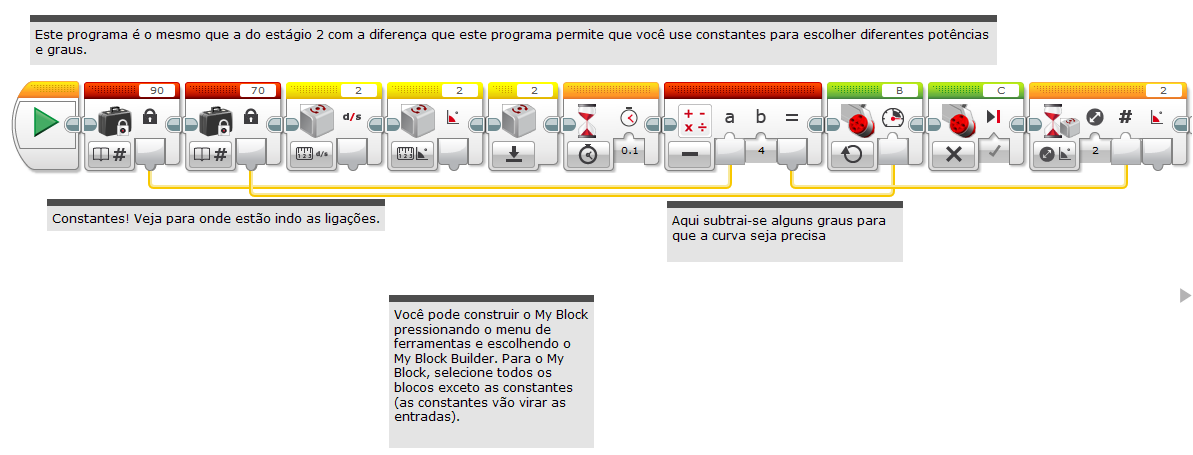 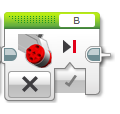 © 2015 EV3Lessons.com, Last edit 12/19/2015
Estágio 4: Usando o My Block
7
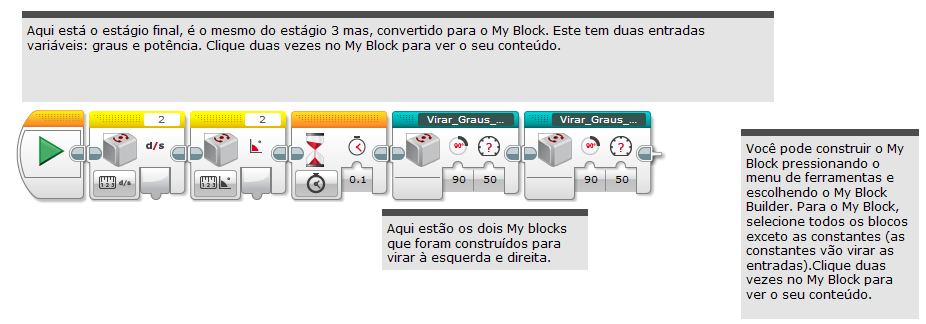 © 2015 EV3Lessons.com, Last edit 12/19/2015
8
Por dentro do My Block: Girar Usando Graus para Direita
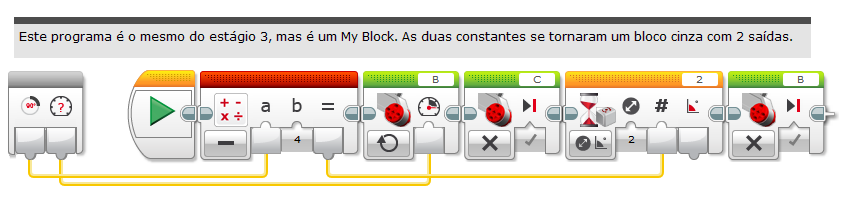 © 2015 EV3Lessons.com, Last edit 12/19/2015
9
Por dentro do My Block: Girar Usando Graus para Esquerda
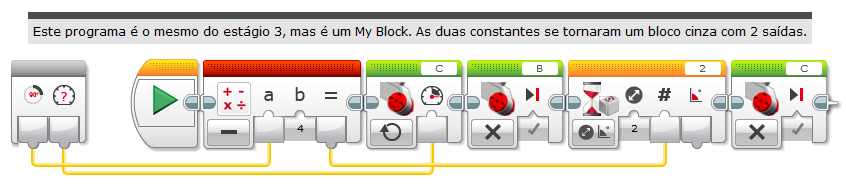 © 2015 EV3Lessons.com, Last edit 12/19/2015
10
Discussão
O que é atraso do Gyro?Resp. A leitura do sensor do Gyro é atrasado em relação ao valor real
© 2015 EV3Lessons.com, Last edit 12/19/2015
11
Créditos
Este tutorial foi escrito por Sanjay Seshan e Arvind Seshan dos Droids Robotics 
Foi traduzido por Naira M. Hirakawa
Mais lições no site www.ev3lessons.com
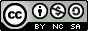 Este trabalho é licensiado sob Creative Commons Attribution-NonCommercial-ShareAlike 4.0 International License.
© 2015 EV3Lessons.com, Last edit 12/19/2015